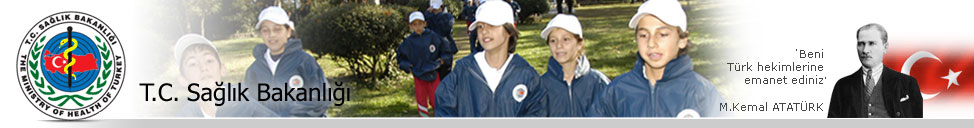 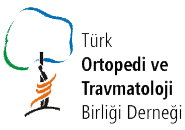 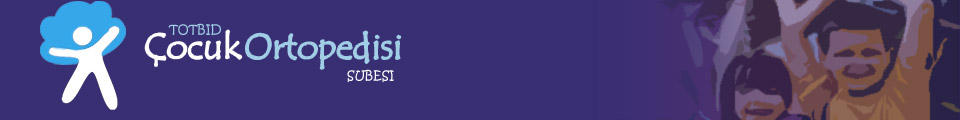 GELİŞİMSEL KALÇA DİSPLAZİSİ TARAMA PROGRAMI
ULTRASONOGRARFİ SONUCU İŞ AKIŞI
GRAF YÖNTEMİ İLE
TİP I KALÇA
TİP 2A KALÇA
TİP 2C, D, 3, 4 KALÇALAR
1 AY SONRA USG KONTROL
TİP I KALÇA
TİP I KALÇA
DEĞİLSE
EV
ORTOPEDİ MUAYENESİ